Expanding Indications of Reverse Shoulder Arthroplasty
Derek Cuff, M.D.
Suncoast Orthopaedic Surgery and Sports Medicine
5th Annual Gulfcoast Rehab Conference
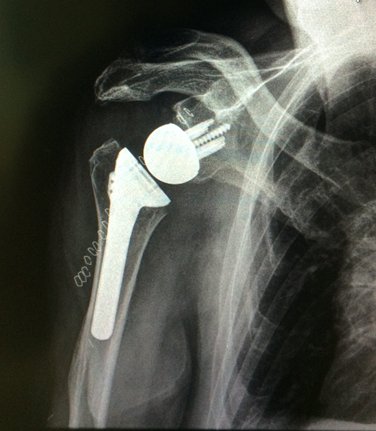 Disclosures
DJO Surgical

Consultant
Implant design
Expanding Use of RSA
Goals

Discuss mechanics of RSA

Discuss why its use is growing

Discuss how this affects PT/OT practice
Expanding Use of RSA
Expanding Use of RSA
FDA approved for use in 2003

Used since the early 1990’s in Europe

Initially approved for treatment of cuff tear arthropathy
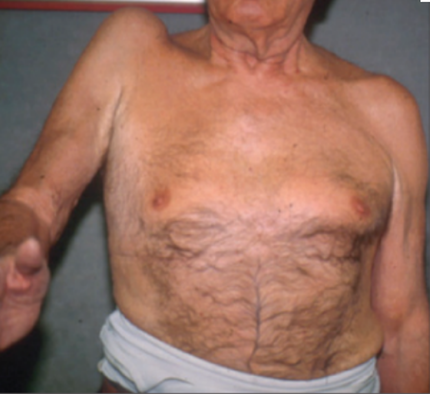 Expanding Use of RSA
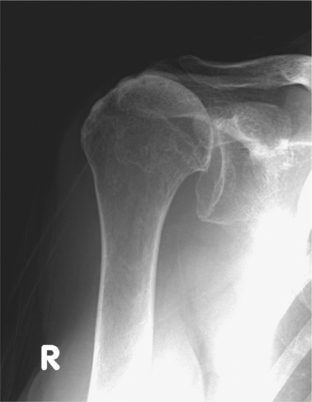 Expanding Use of RSA
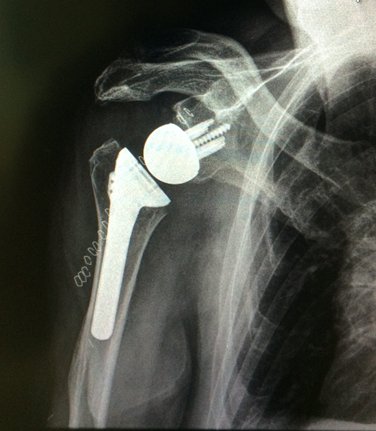 Expanding Use of RSA
2008 JBJS publication- Cuff et al.

112 patients (114 shoulders)

94% satisfaction rating

Dramatic improvements in ROM
Expanding Use of RSA
Cuff et al 2017

Same cohort now with minimum 10 year f/u

42 patients left, avg f/u 11 years

Maintained excellent outcomes

91% survivorship for implant
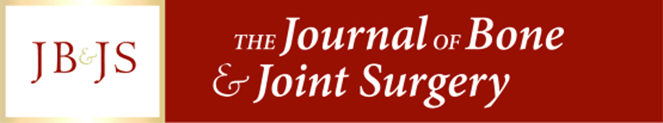 Expanding Use of RSA
Good results = search for new indications

Severe fractures in the elderly
Expanding Use of RSA
Expanding Use of RSA
High failure rate of healing of tuberosities in elderly

55-60% success rate

Many patients do not regain overhead use
Expanding Use of RSA
Expanding Use of RSA
JBJS 2013 Cuff et al.

91% success rate RSA vs 61% of hemi

Avg. forward elevation 1400
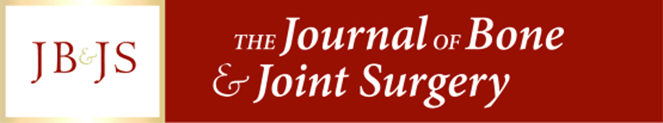 Expanding Use of RSA
What we have learned:

Great implant for any potential rotator cuff deficiency 

Great for any instability issues

Rigid reliable fixation of implant even in bad bone or bone loss cases

This has led to an explosion of indications and use
LAST 12 Months
12 different indications
Expanding Use of RSA
What does this mean for therapist?

Going to see a lot more of these patients

Not a surgery just for shoulder specialists anymore

All surgeons go through a learn curve
Expanding Use of RSA
What am I seeing?
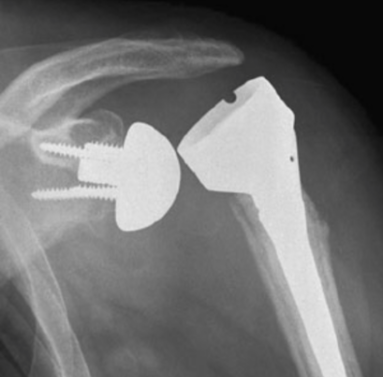 Expanding Use of RSA
What to watch out for?

Understand the indication 

Different diagnosis = different results/concerns

Fully understand the surgeons rehab protocol

Wide variation in how these are rehab
Expanding Use of RSA
Mistakes to avoid

Overaggressive PT

Dislocation IS a risk
Expanding Use of RSA
Acromial fractures

Now the most common complication after RSA

3% incidence nationally

Typically occur 3-4 months post op
Expanding Use of RSA
Acute pain posterior-lateral aspect of shoulder

Cant raise arm at all

Stop all PT/OT

Notify MD ASAP
Expanding Use of RSA
Expanding Use of RSA
What causes these fx’s??

No one knows

Some have concerns about PT
Expanding Use of RSA
My PT protocol:

Weeks 0-6 weeks immobilizer- Pendulums only and elbow/wrist/hand ROM

Weeks 6-8 passive ROM

Weeks 8-10 passive and AA ROM

Weeks 10-12 advancing AROM

Week 12 start light deltoid strengthening
Summary
Use of RSA has skyrocketed

Used to treat a myriad of pathology

PT/OT going to be involved in post-op

Beware of pitfalls (instability and acromial fx)
Thank You